Non-Mendelian Heredity
Incomplete Dominance,
Co-dominance, Polygenics , Multiple Alleles and Sex-linked
Incomplete Dominance
Red, pink and white flower color in snapdragons
CR – red flowers, incomplete dominant 
CW – white flowers, incomplete dominant

Mate a red flowered plant with a white and all the offspring have pink flowers,
	CR CW
What would you get from a cross of two pink flowered plants?
CR CW  x  CR CW
CR
CW
CR
CR CR
CR CW
CW
CR CW
CW CW
CR CW  x  CR CW
CR
CW
¼ red, CR CR
½ pink, CR CW
¼ white, CW CW
CR
CR CR
CR CW
CW
CR CW
CW CW
Unlike completely dominant/recessive, we can recognize the heterozygous individuals.  They look different.
Codominance:
Codominance: a situation where both alleles are expressed fully to produce offspring with a third phenotype. 
Ex: With shorthorn cattle, when a red bull is crossed with a white cow, it will produce a roan calf. Roan calves have intermingled pure white and pure red hair.
Polygenic Traits
Traits that are controlled by more than one pair of alleles
For example, human skin color is controlled by several pairs of alleles.  
	Let capital letters represent alleles that produce 	lots of pigment and lower case letters produce less pigment.
	Assume we have three pairs of alleles.
AaBbCC
If we mate two individuals both with the genotypes AaBbCc, 27 different genotypes are possible with 7 different phenotypes.
AABbCc
aaBBCc
aaBbCc
AaBBCc
AaBbCc
AabbCc
AaBbCC
AabbCC
AaBbcc
AaBBCC
AABBcc
AaBBcc
aabbCC
aabbCc
AABbCC
AAbbCC
AAbbCc
aaBBcc
aaBbcc
AABBCC
AABBBc
aaBBCC
AABbcc
AAbbcc
Aabbcc
aabbcc
6
5
4
3
2
1
0
Increasing number of alleles for dark skin
Multiple Alleles
Some traits are controlled by more than two alleles that can be inherited. Each person only inherits two of those alleles – one from each parent. 
This is the case with human blood types: 
There are 3 alleles in the population:
IA allele 
IB allele
i allele – recessive to the 
	   other alleles
Incompletely dominant to each other
A Blood test will show which type you are:
ABO Blood type crosses:
The key is complicated: 
IAIA or IAi = type A
IBIB or IBi = type B
IAIB = type AB
ii = type O
Cross a heterozygous type A with a heterozygous type B
Sex-Linked traits : gene is found on X-chromosome, not the Y
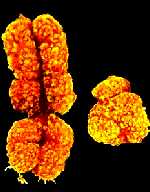 Genes for colorblindness
	and hemophilia are 
	common in humans
Females have two genes  
		for this trait
Males have only one gene –
	 so they have no chance 
	to be a carrier
Are you colorblind?Can you see the shapes?
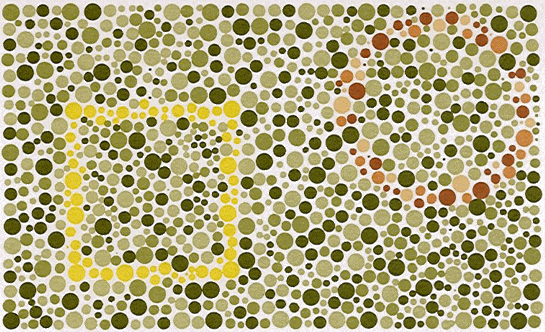 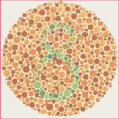 Sex-linked Traits – hemophilia pedigree in royal families of Europe
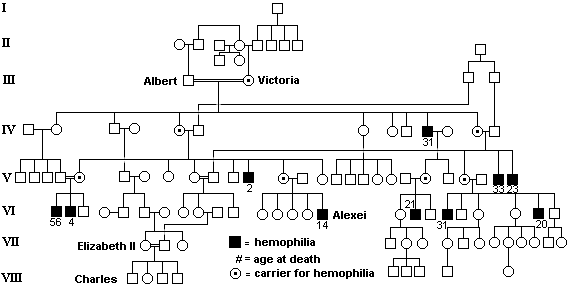 Current royalty in England
Russian family before revolution
Sex-Linked Traits – the gene for that trait is on the X-chromosome, not on the Y-chromosome
Ex: in humans, both colorblindness and hemophilia are sex-linked
Key for colorblindness: 
XBXB = normal visioned female
	XBXb = normal visioned female
	XbXb = colorblind female
	XBY = normal visioned male
	XbY = colorblind male
Punnett Square for colorblindness:
Cross = XBXB x XbY
Would you expect any of their children to be colorblind? 
What happens when the carrier daughters grow up and marry men who have normal vision? 
Do that cross at your seats….Can they have colorblind children? Colorblind daughters? 
   Colorblind sons?
Pedigree analysis
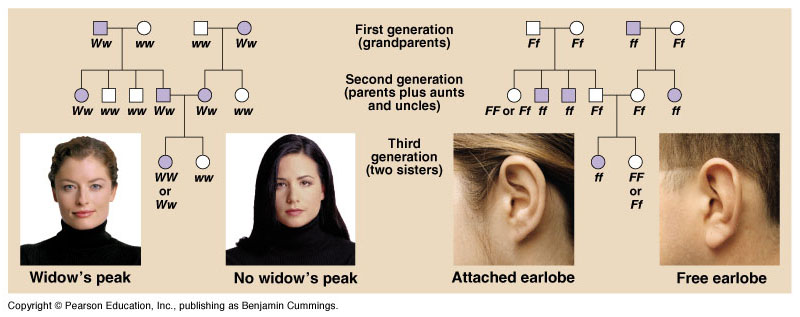